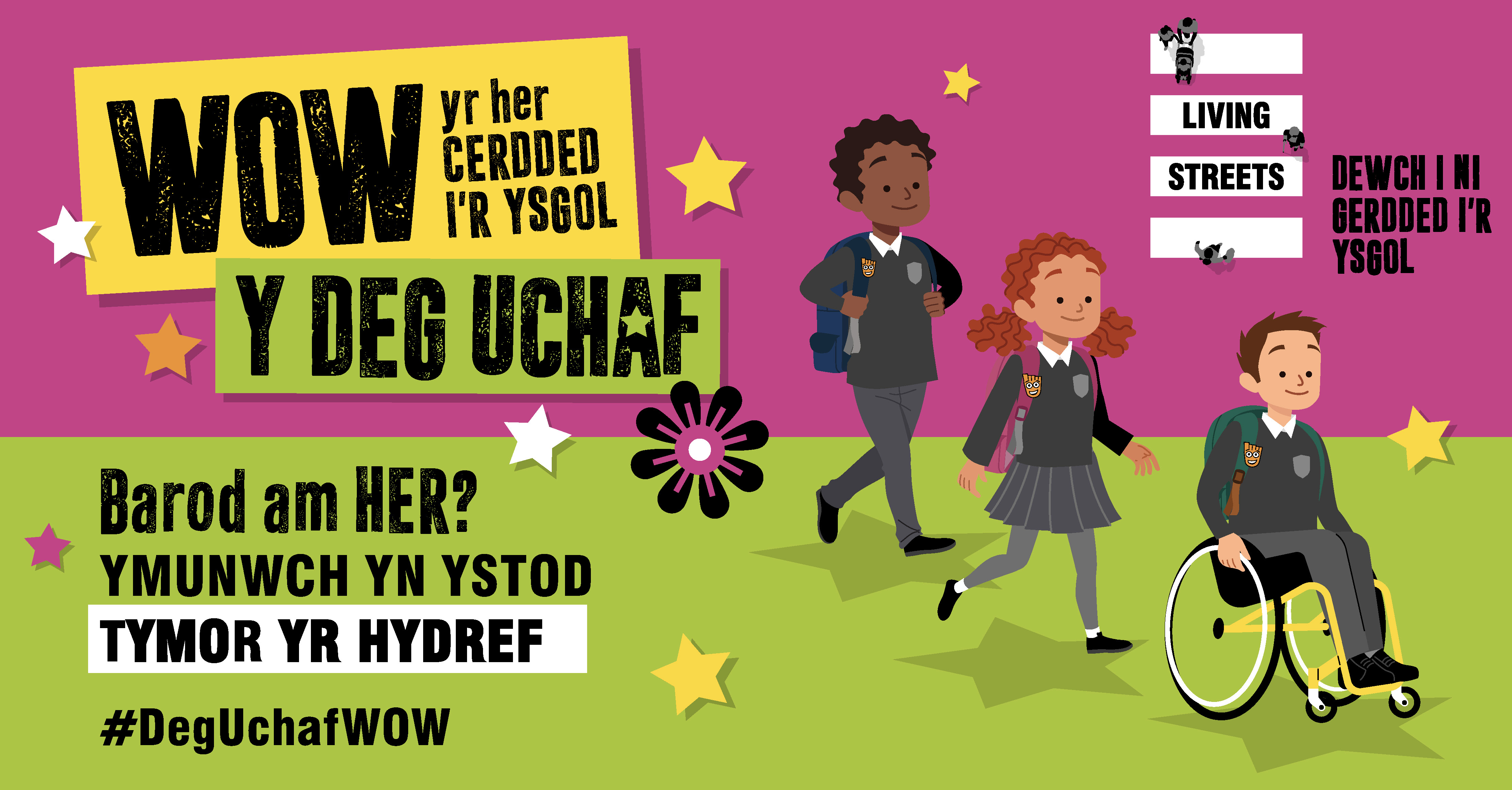 [Speaker Notes: NODYN I'R YSGOL: Efallai y gallai eich Llysgenhadon WOW (neu ddisgyblion eraill, e.e. Grŵp Eco) wneud y cyflwyniad hwn.]
Gadewch i ni gyrraedd brig y bwrdd arwain!
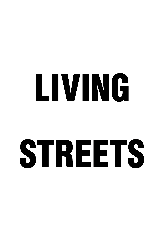 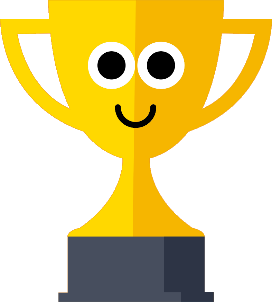 Beth? 
Rydyn ni'n cystadlu yn erbyn ysgolion eraill yn ein hardal leol a ledled Cymru drwy deithio'n llesol i'r ysgol i gyrraedd brig bwrdd arwain Deg Uchaf Haf WOW. 
Pryd? 
Dydd Mawrth 1 Hydref i ddydd Iau 31 Hydref 2024.
Sut?
Cerdded/troelli, seiclo, sgwtera neu barcio a cherdded i'r ysgol gymaint â phosibl yn ystod mis Hydref, gan gofio cofnodi eich holl deithiau i'r ysgol ar Draciwr Teithio WOW. 
Pam? 
Mae llawer o fanteision i gerdded i'r ysgol, allwch chi feddwl am rai?
[Speaker Notes: NODYN I'R YSGOL: Gofynnwch i'r disgyblion restru cymaint o fanteision cerdded i'r ysgol ag y gallan nhw. Dangosir rhai enghreifftiau ar y sleid nesaf.]
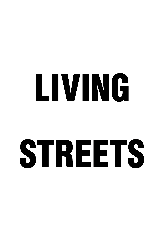 Gawsoch chi unrhyw un o'r rhain?
Mae'n gwella iechyd corfforol a meddyliol.
Mae'n diogelu'r amgylchedd, gan gynnwys ansawdd yr aer o gwmpas ein hysgol. 
Mae'n lleihau tagfeydd y tu allan i giât yr ysgol ac yn gwella diogelwch.  
Mae'n gyfle i sgwrsio gyda ffrindiau a theulu. 
Mae'n gyfle i archwilio eich llwybr i'r ysgol a gweld byd natur o'ch cwmpas!
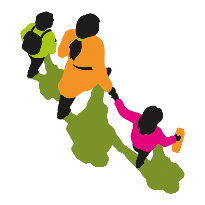 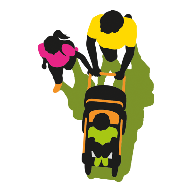 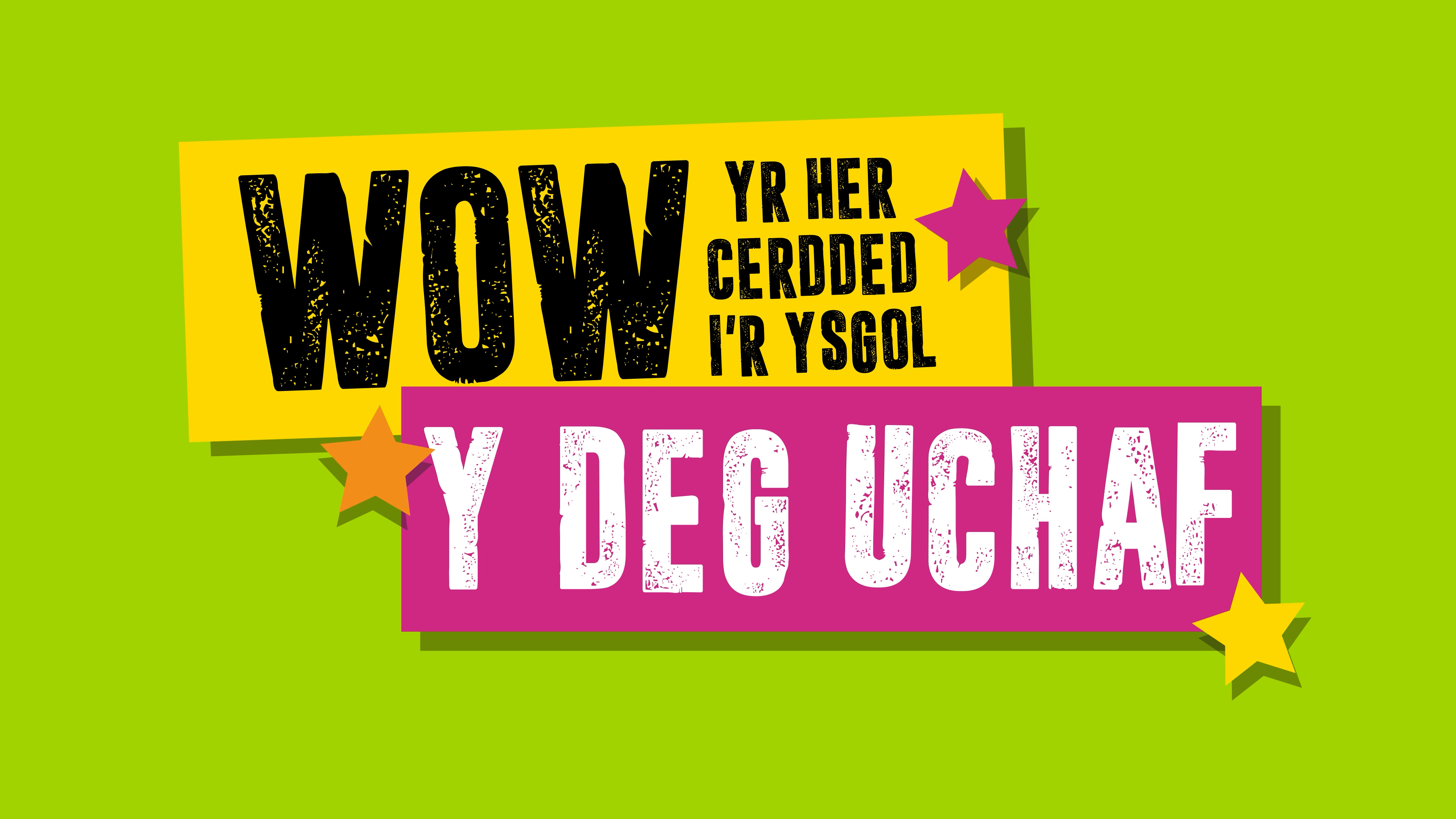 ADNODDAU
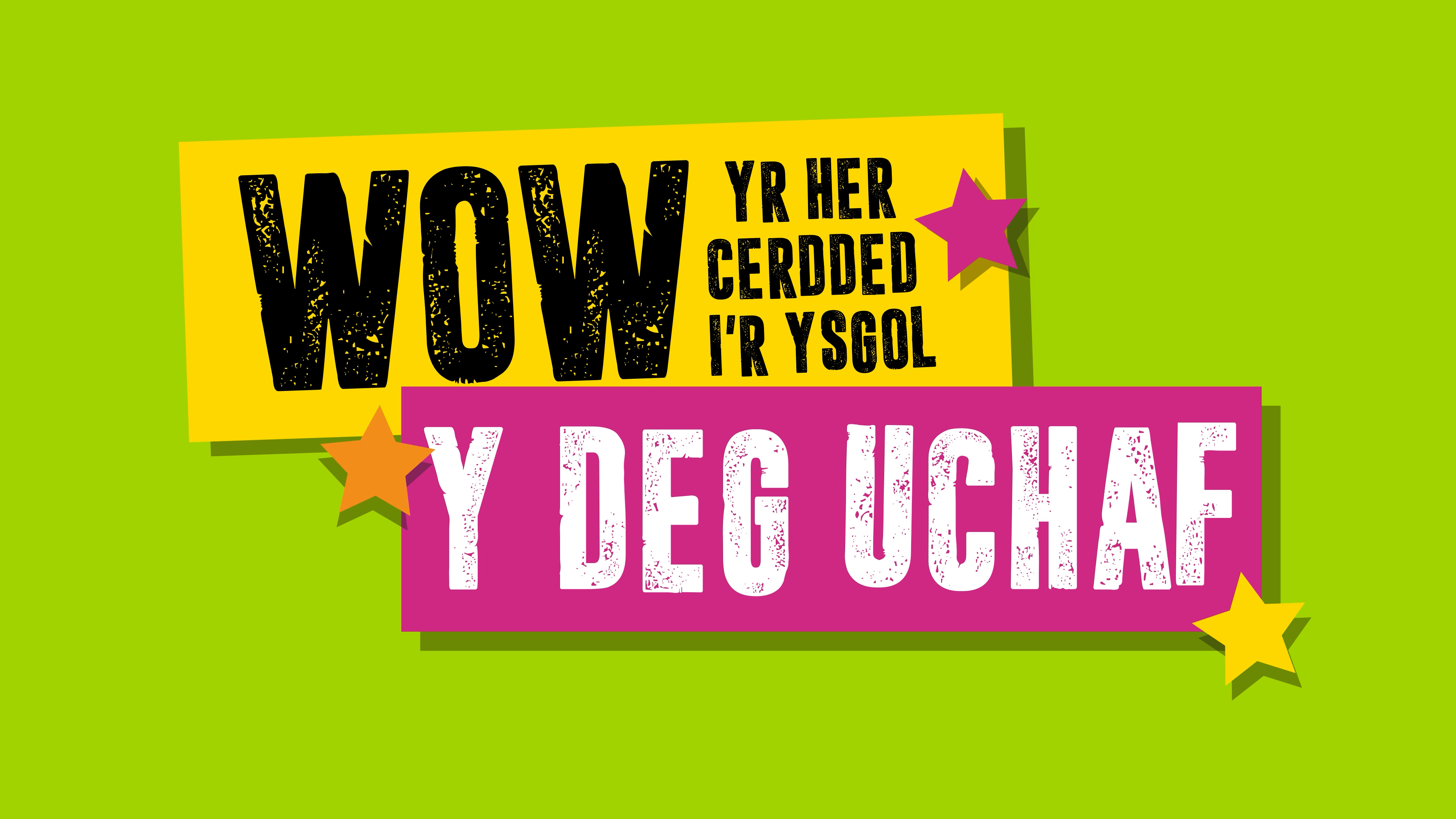 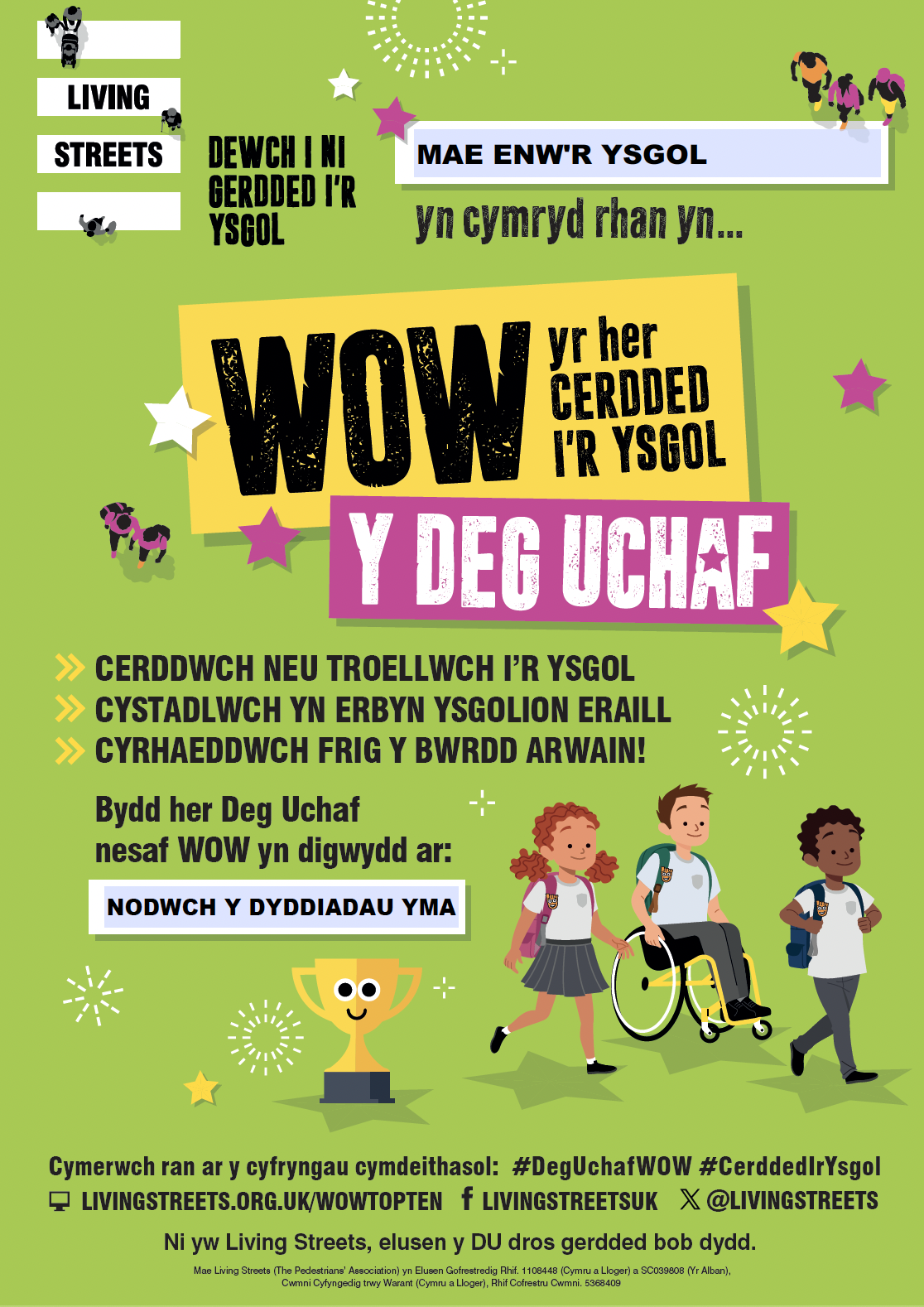 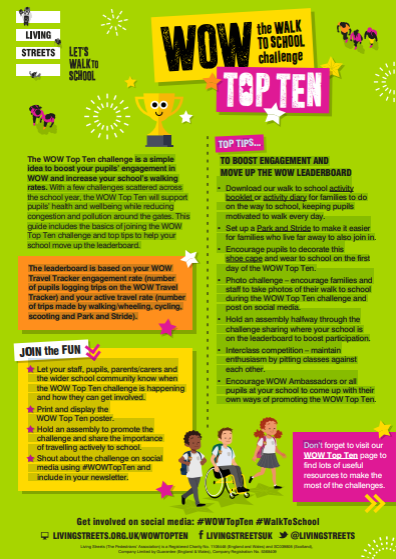 Canllaw ymgysylltu i athrawon a Llysgenhadon WOW 
Deunydd y gellir ei rannu ar y cyfryngau cymdeithasol 
Poster
Llythyr i rieni 
Tystysgrifau
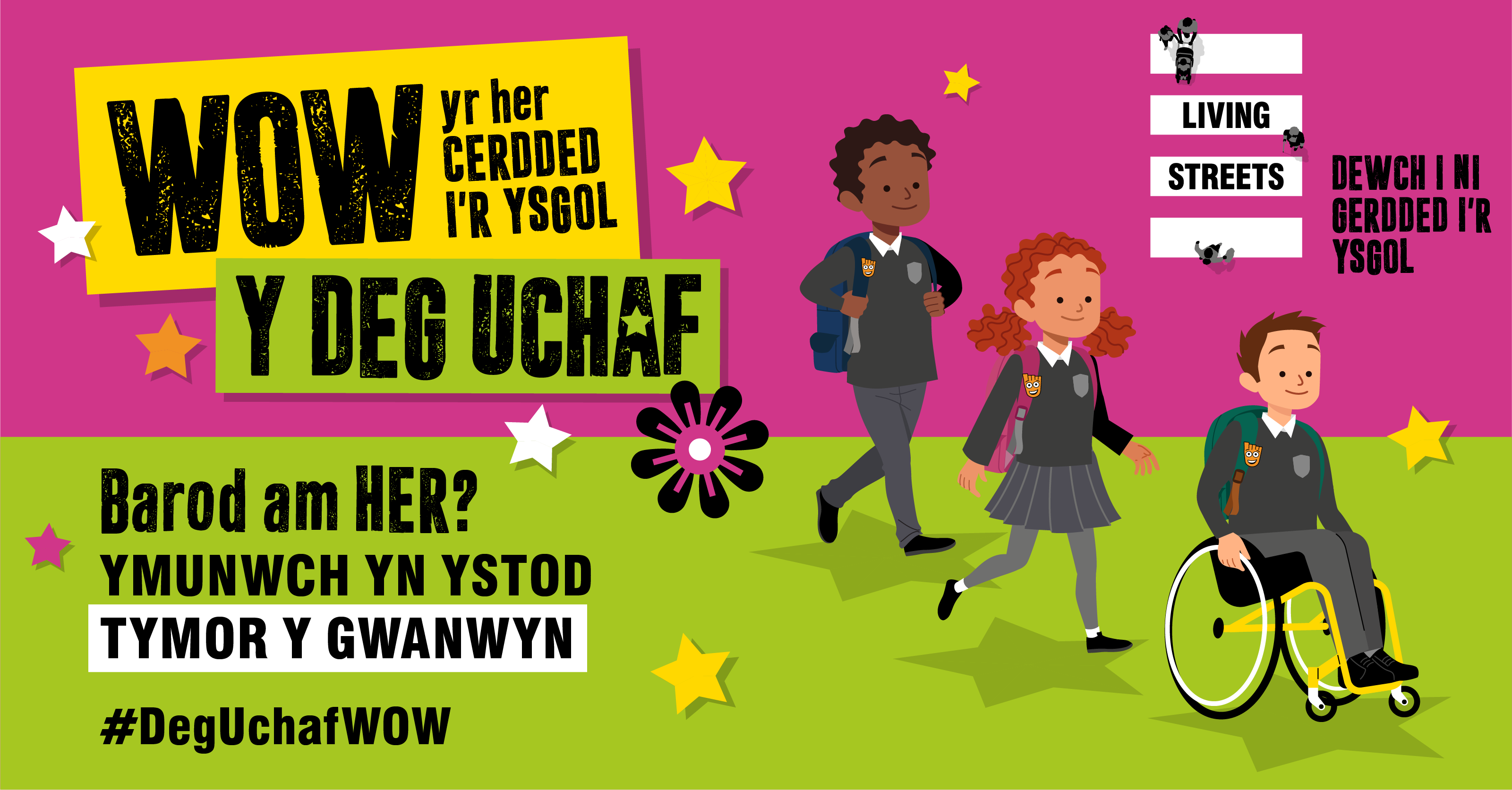 livingstreets.org.uk/wowtopten
[Speaker Notes: NODYN I'R YSGOL: Gallwch chi dynnu sylw staff a disgyblion at yr adnoddau hyn a chadw llygad am ragor o wybodaeth ar bosteri, mewn llythyr i rieni/gofalwyr ac yn eich cylchlythyr/ar y cyfryngau cymdeithasol.]
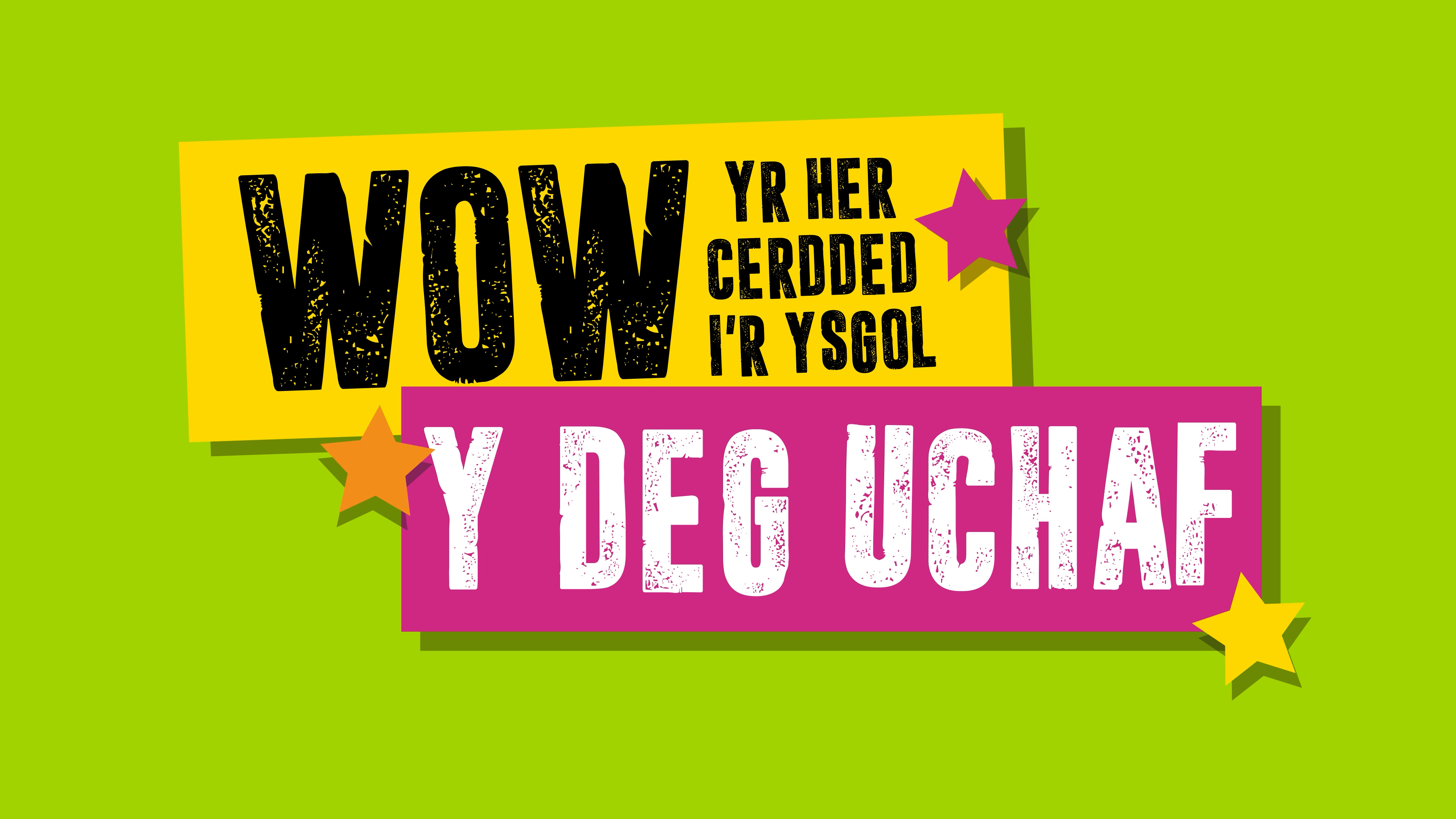 Felly, cofiwch...
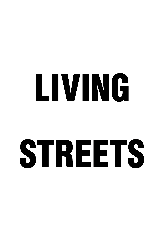 Ceisiwch gerdded/troelli, seiclo, sgwtera neu barcio a cherdded gymaint â phosibl rhwng dydd Mawrth 1 Hydref a dydd Iau 31 Hydref.
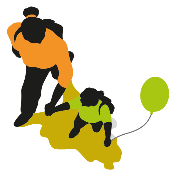 Mae parcio a cherdded yn golygu parcio'r car ddeg munud i ffwrdd o'r ysgol a cherdded gweddill y daith. 

Cofnodwch eich taith i'r ysgol ar y Traciwr Teithio bob dydd. 

Po fwyaf o deithiau rydyn ni'n eu cofnodi ar y Traciwr Teithio, a pho fwyaf o deithiau llesol rydyn ni'n eu gwneud i'r ysgol, y gorau fydd ein siawns o symud i fyny'r bwrdd arwain!
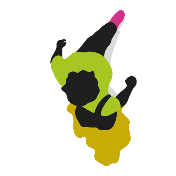 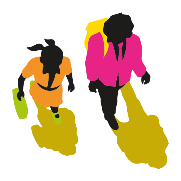 Pob Lwc!
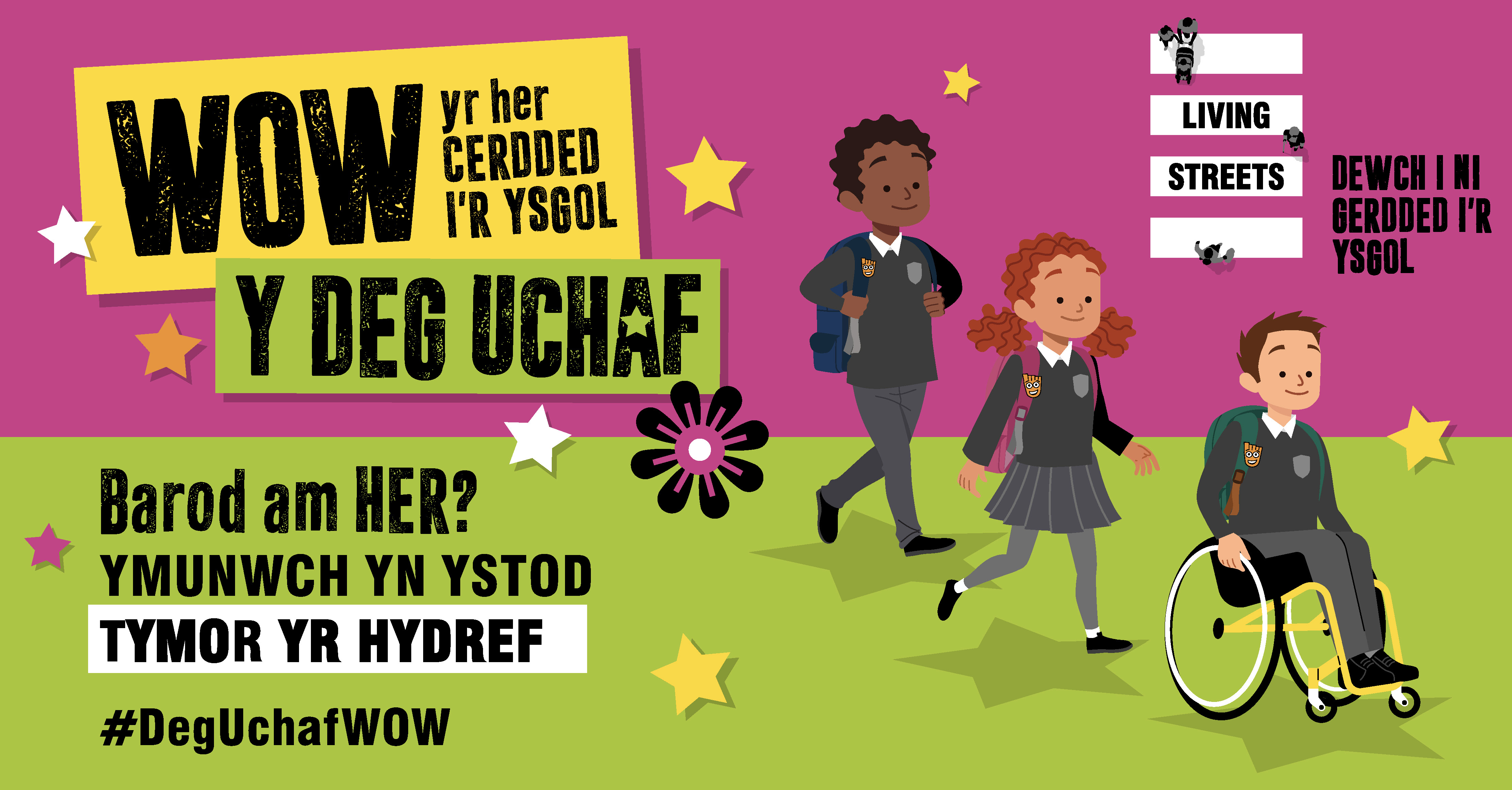